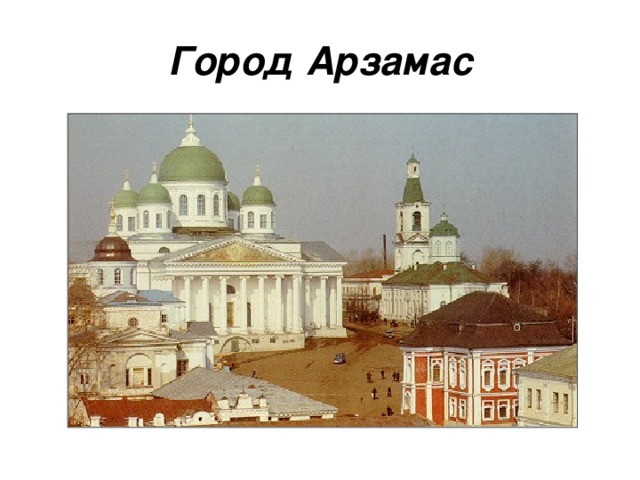 Мой дом –мой город!
Иван Грозный В конце ХVIIIв. Царь Иван Васильевич «летом 1552 года с войсками шел на Казань и имея вожатым мордвина Ичалку, достиг на берегу реки Тёша большое мордовское поселение». «Жители, предводимые двумя братьями Арзаем и Масаем, встретили царя с покорностью и дарами и просили, чтобы занятая ими местность оставлена бала бы им и их потомкам, чтобы среди них было поселено несколько русских торговых и чтобы татары, поселившиеся на мордовских землях, были прогнаны…» Царь внял их просьбе. Предложил принять христианскую веру, а кто первый окрестится, то его именем и будет назван город. Предводители вышли из толпы… их окрестили и назвали Арзая – Александром, а Масая – Михаилом. А языческие имена их были даны новому городу, который назван Арзамасом.
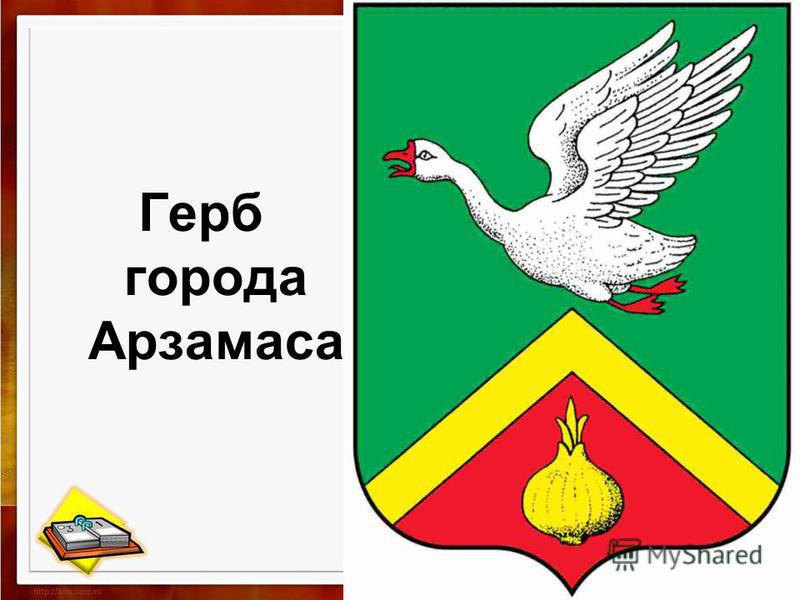 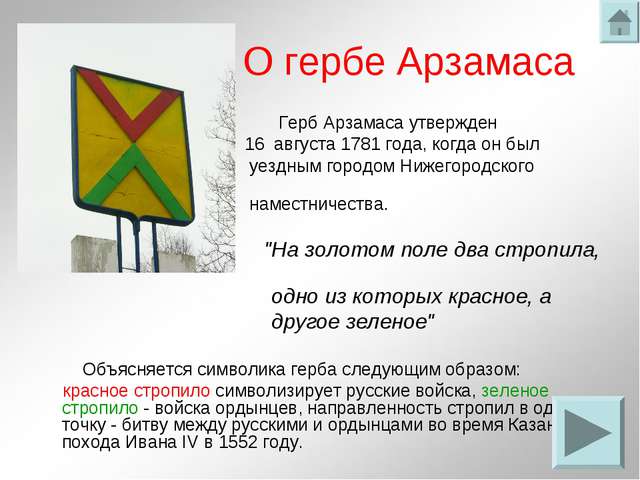 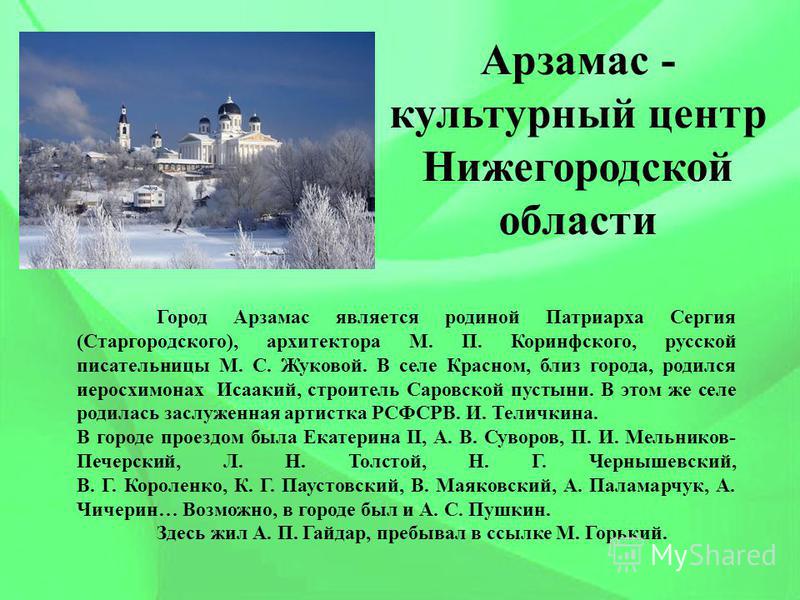 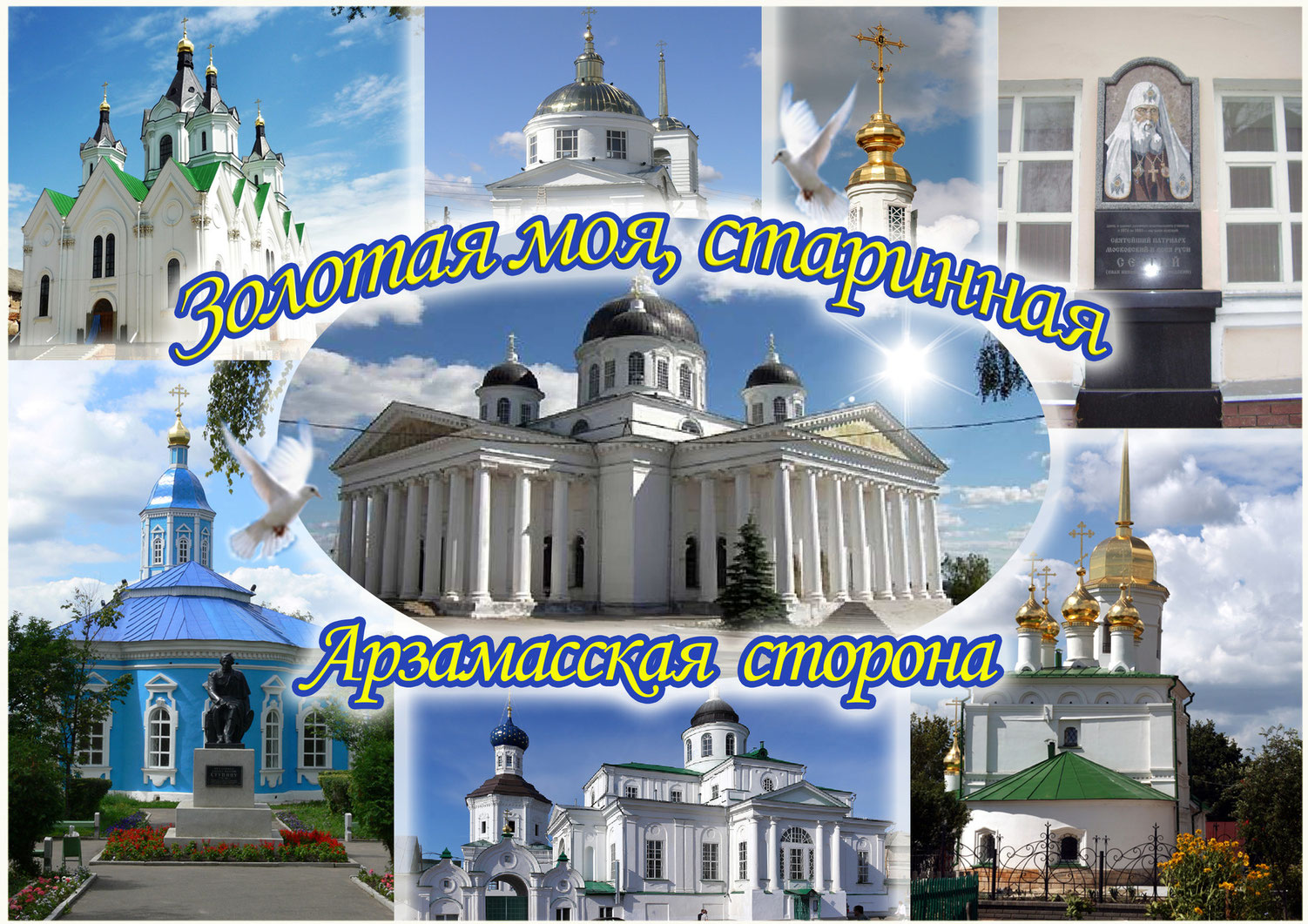 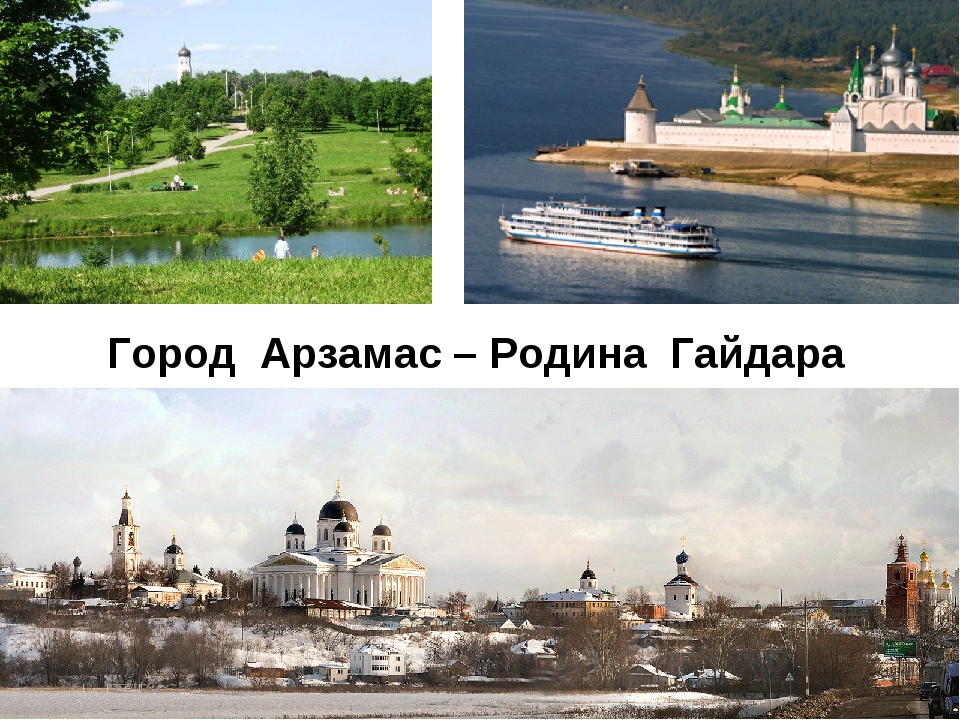 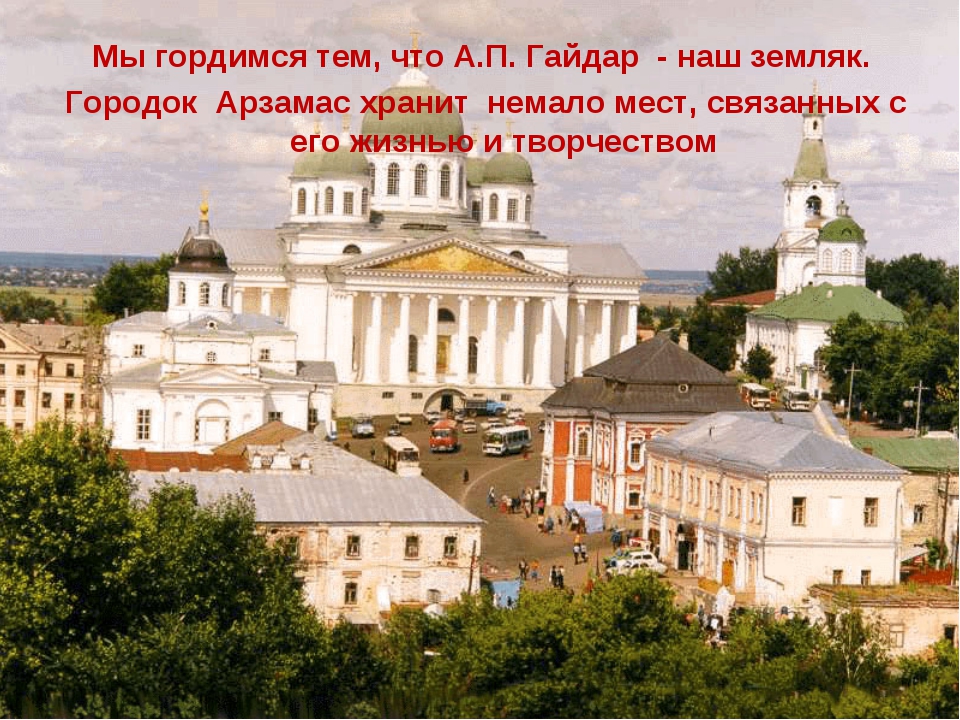 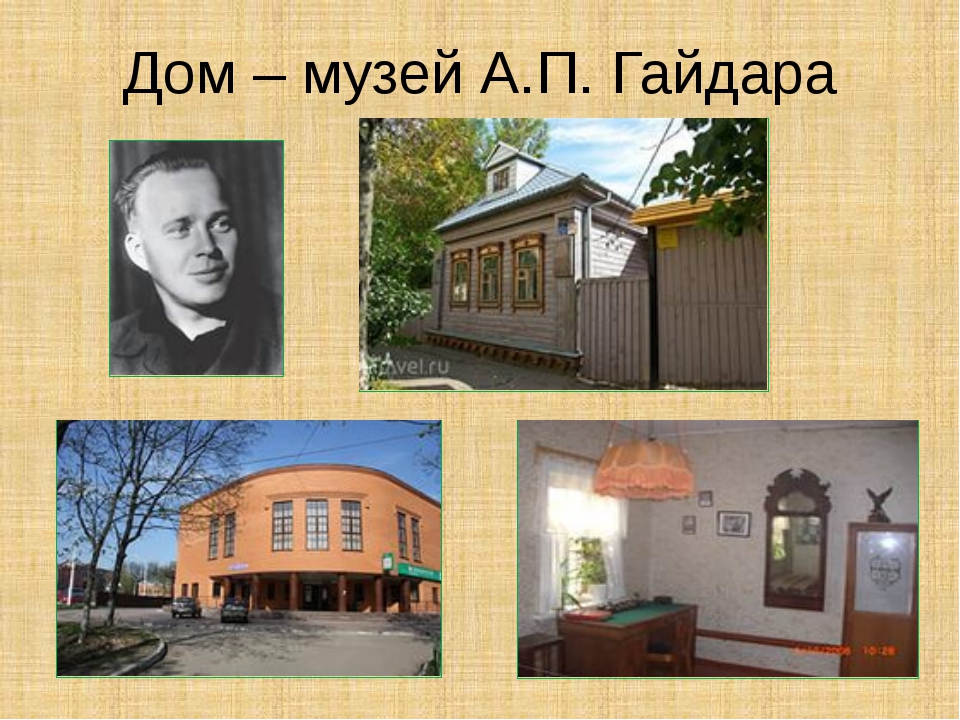 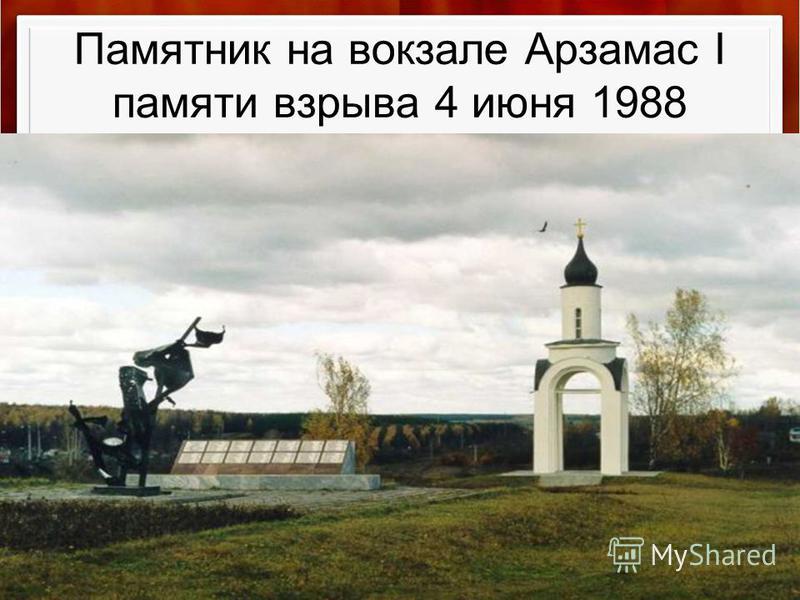 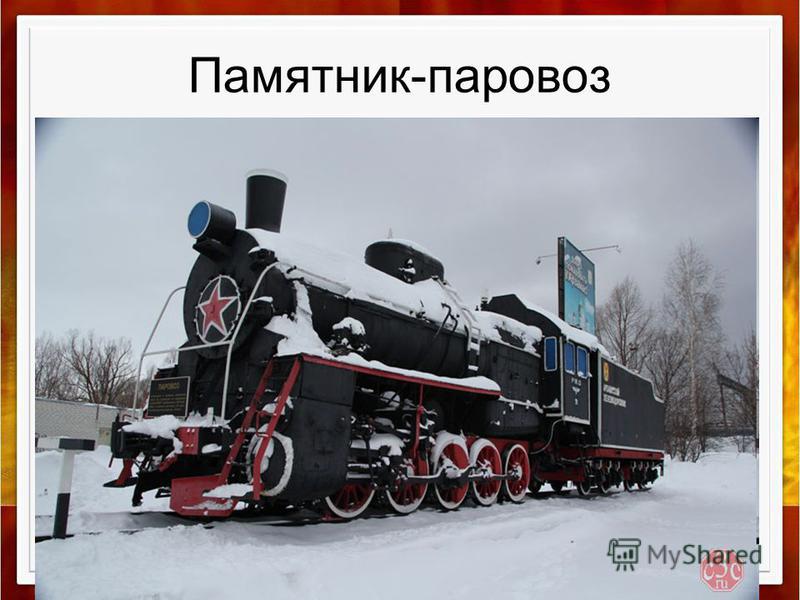 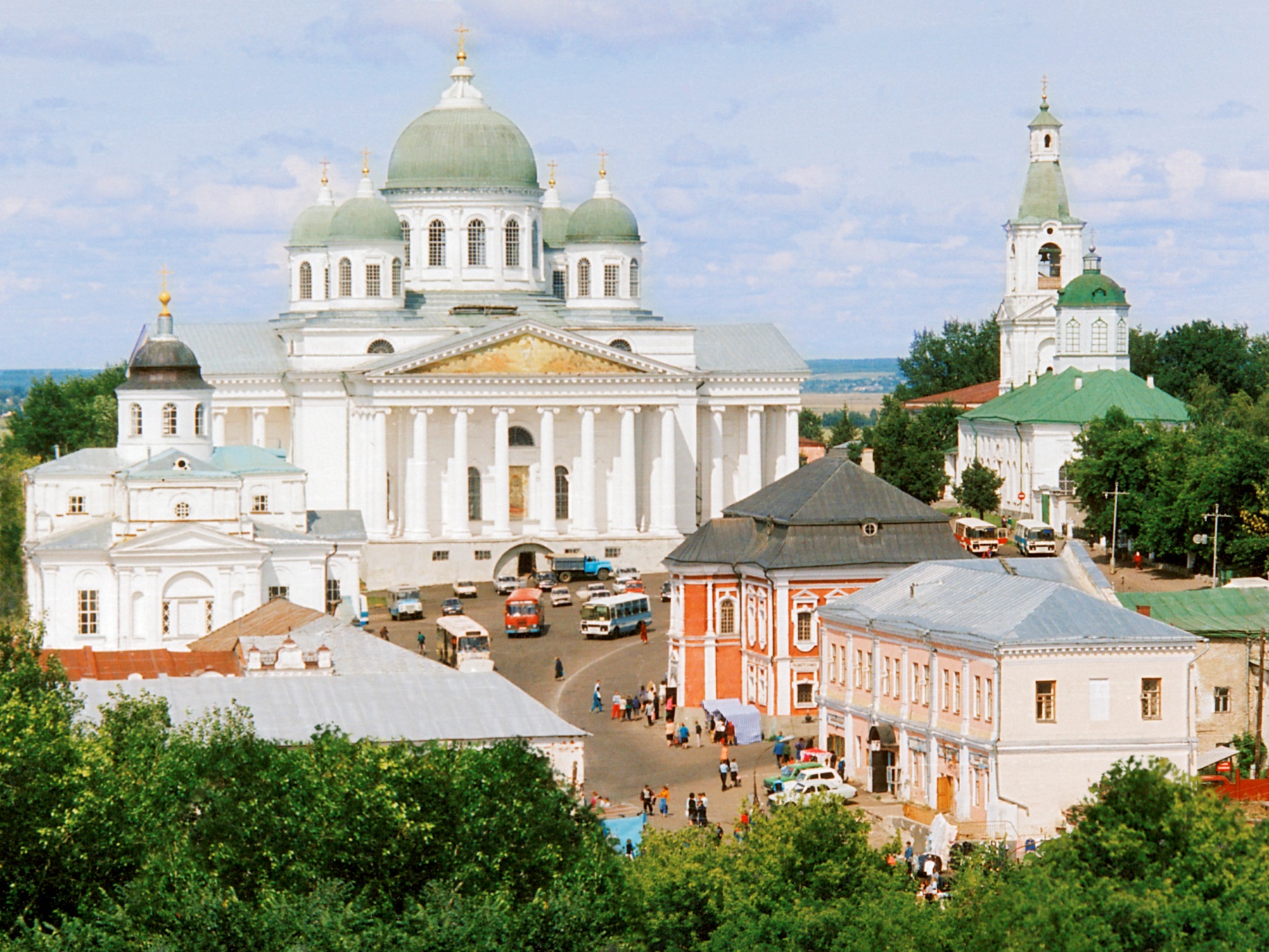